Real Analysis I
Course Code     MTH 321

By

Dr. Moiz ud Din khan
Professor of Mathematics
Lecture # 24
Lecture Outline
In this Lecture we will state and prove Taylor,s Theorem.
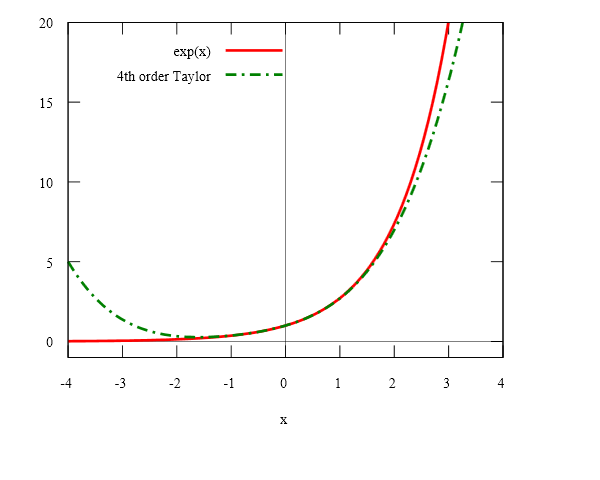 Approximation of ex (blue) by its Taylor polynomials Pk of order k=1,...,7 centered at x=0 (red).
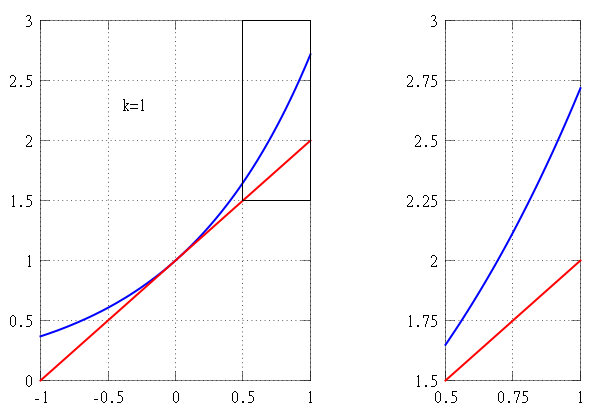 Suppose that we wish to approximate the function f(x) = ex on the interval [−1,1] while ensuring that the error in the approximation is no more than 10−5.
 In this example we pretend that we only know the following properties of the exponential function:
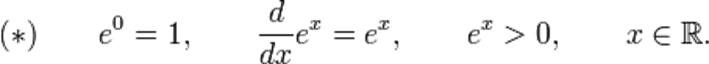 THANK YOU